Action plan for sand drop issue
MAP ALLOYS
Action plan for sand drop issue
Why Why Analysis :
Why 1 : Sand drop and Pin holes  at outer surface area 

Why 2 : During die closing sand drop inside cavity .

Why 3 : Sand drop due to sand core rubbing from die cavity .
Why 4 :Due to die alignment  not proper   .
Why 5 :Due to Die pillar  O.D  and bush  I.D wear out   .
Root Cause : Die Pillar O.D  and bush  I.D wear out .
Action plan for sand drop issue
Action Plan :
Action plan for sand drop issue
Action Plan :
BEFORE
AFTER
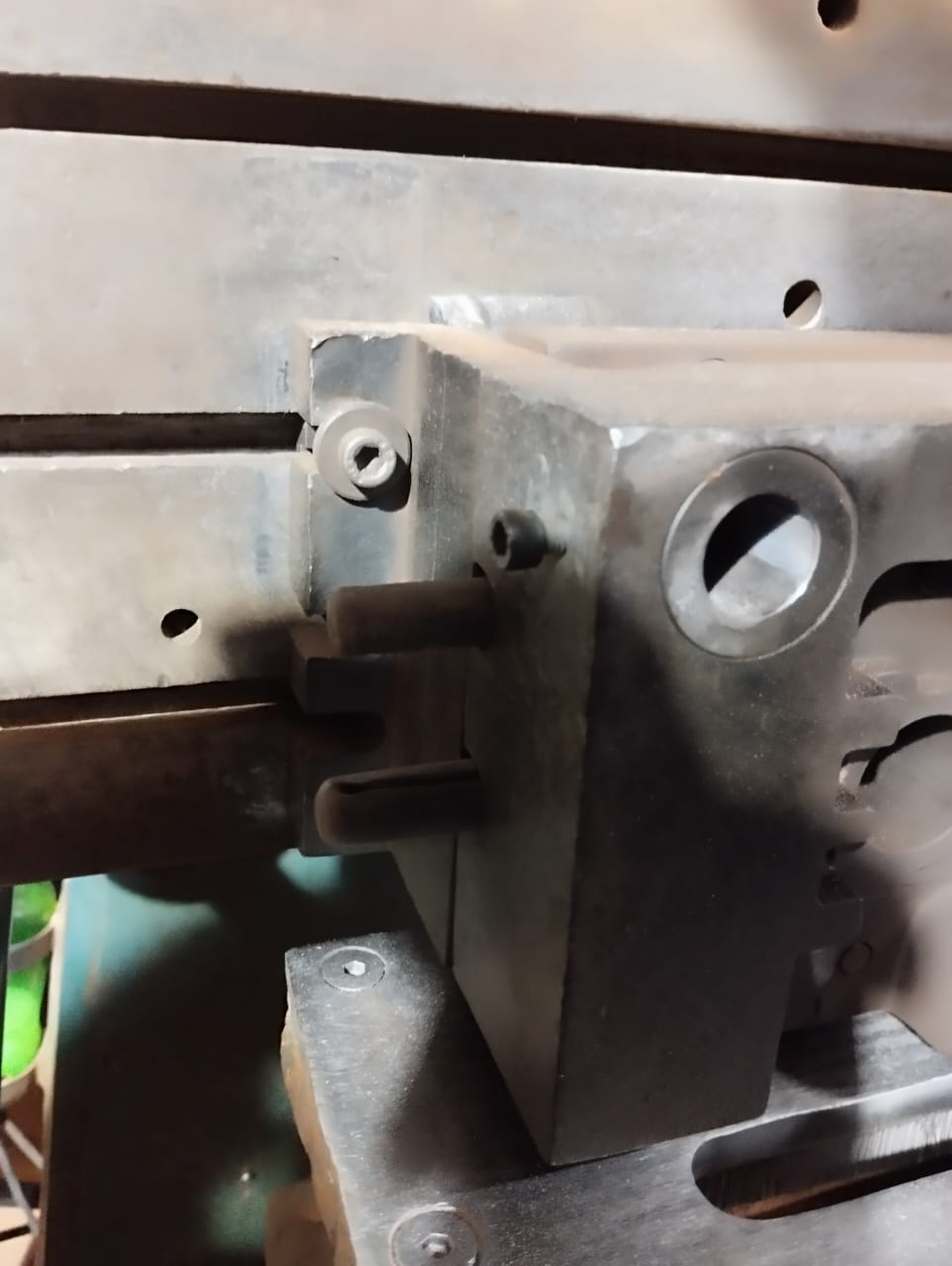 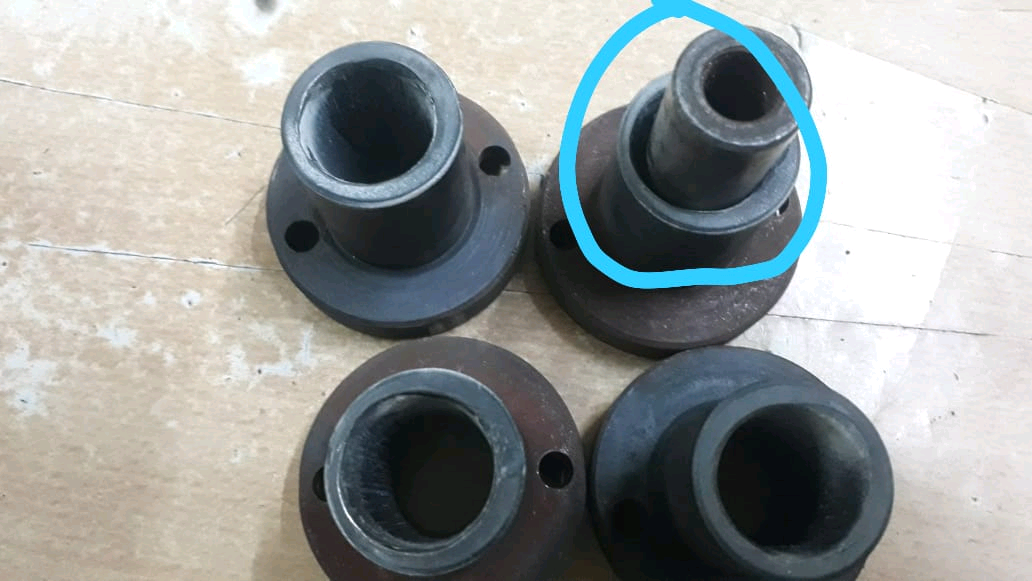 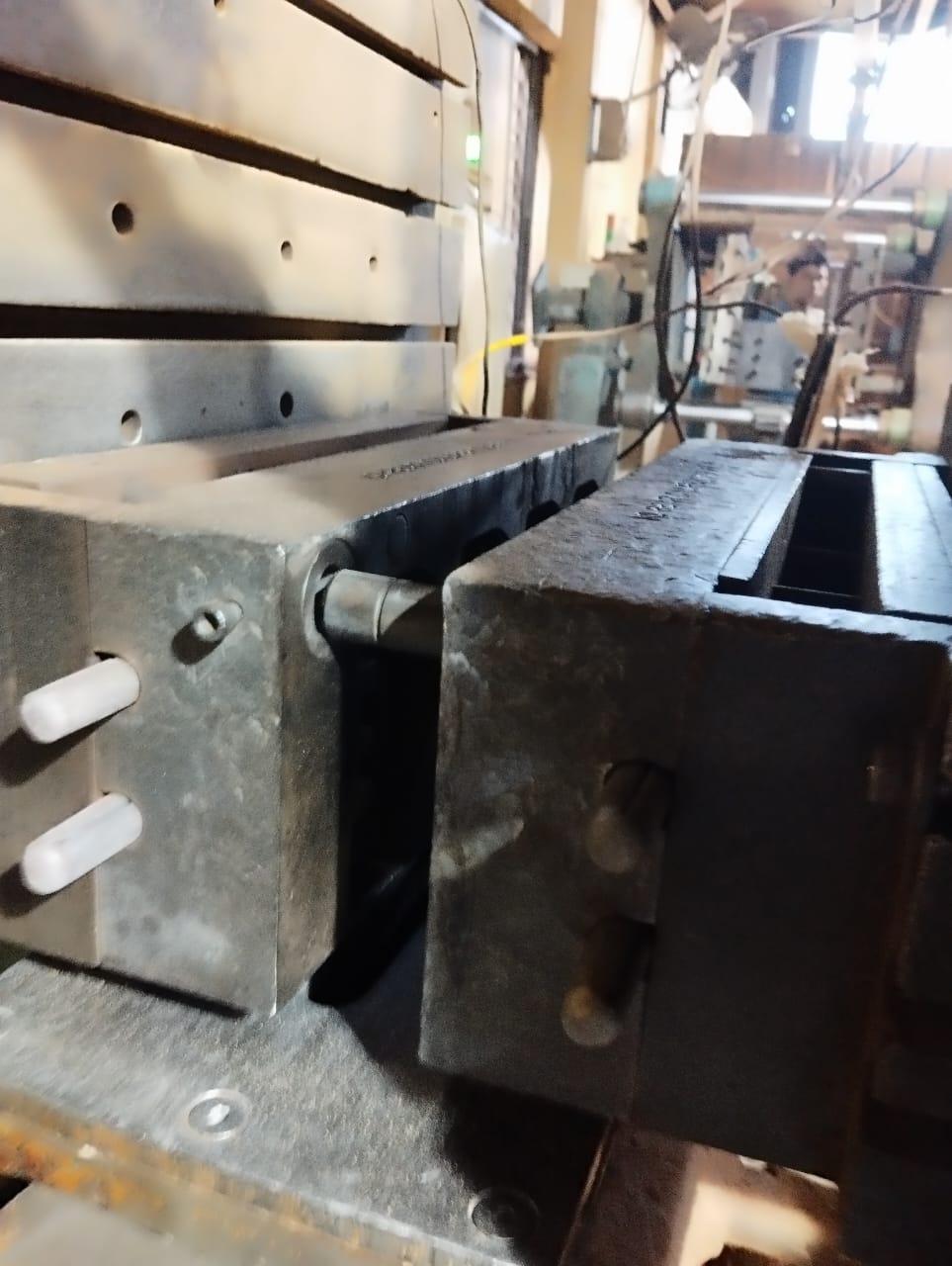 Not ok pillar and bush
OK pillar and bush
Thank You